КНИГОМИР
Книжный магазин
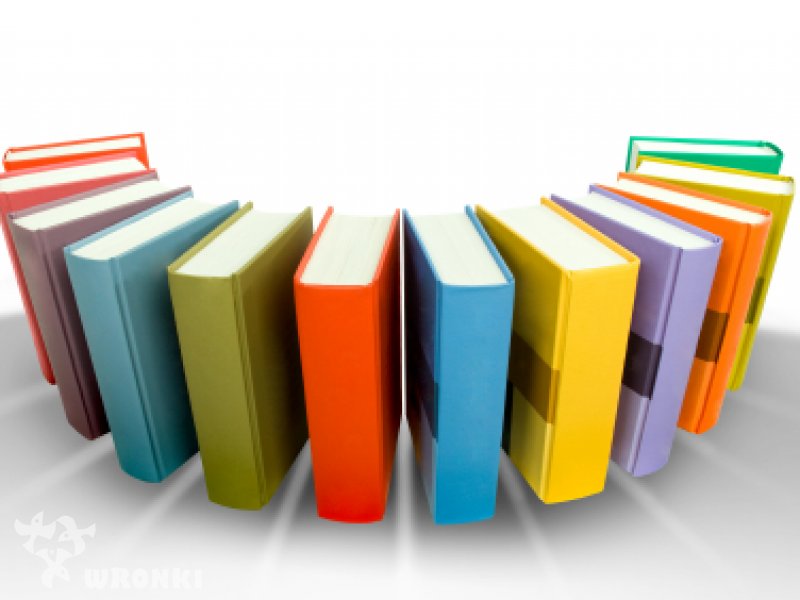 СБОРНИК СТИХОВРУССКИХ ПОЭТОВ«ЦВЕТНАЯ ОСЕНЬ»
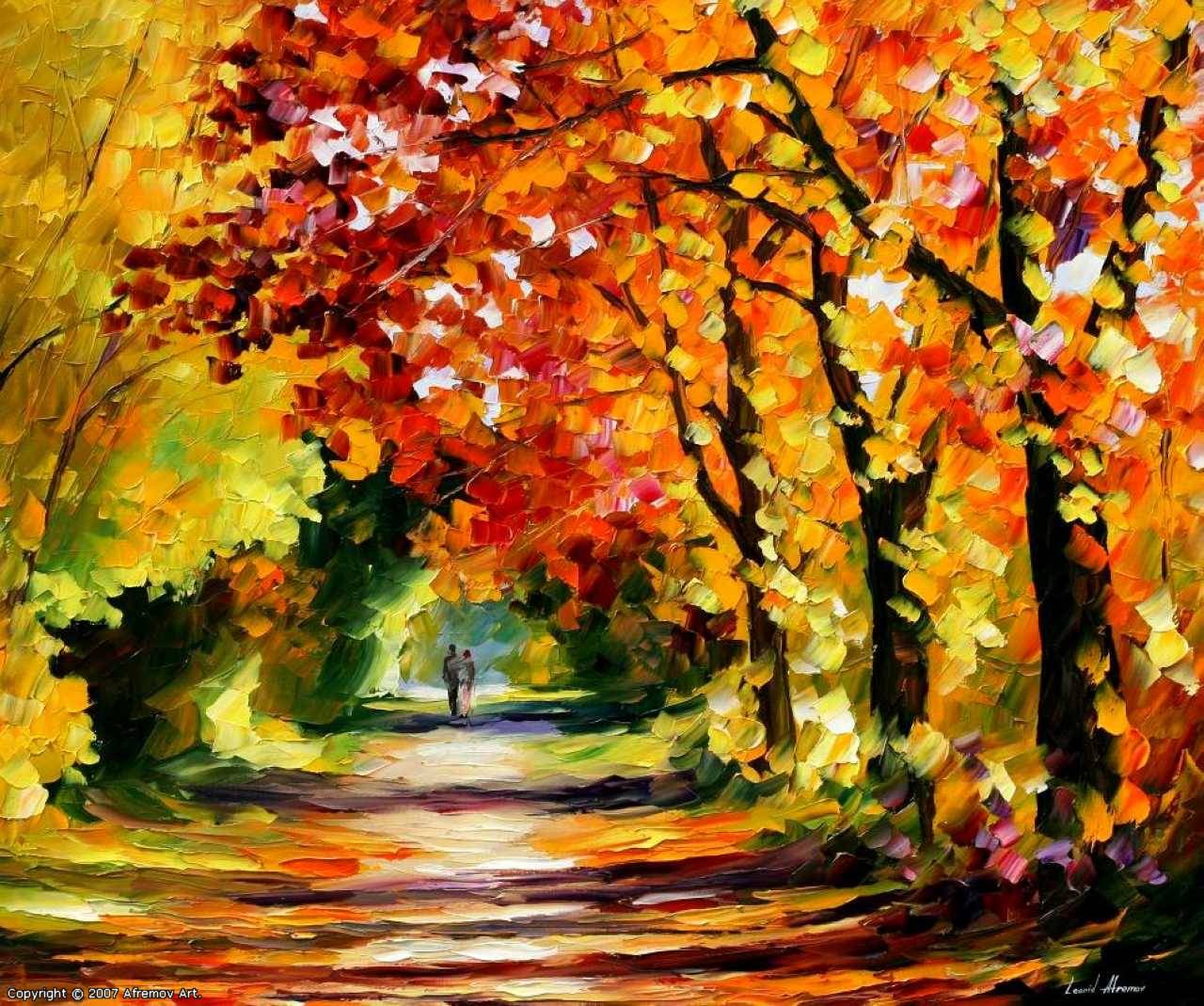 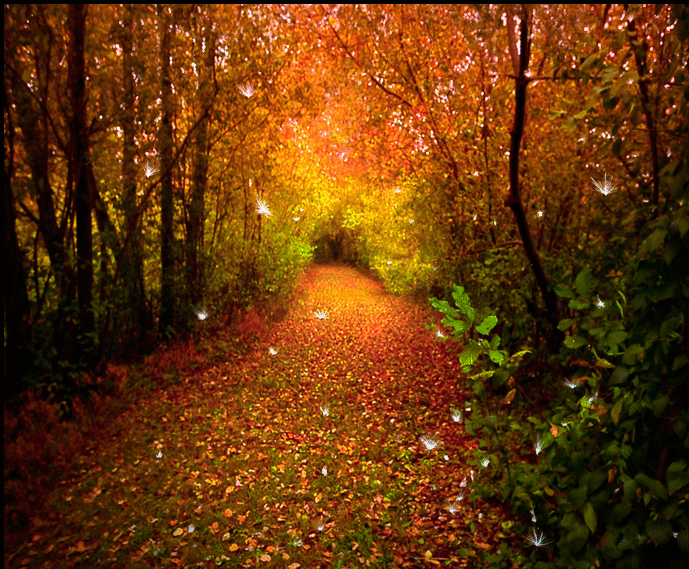 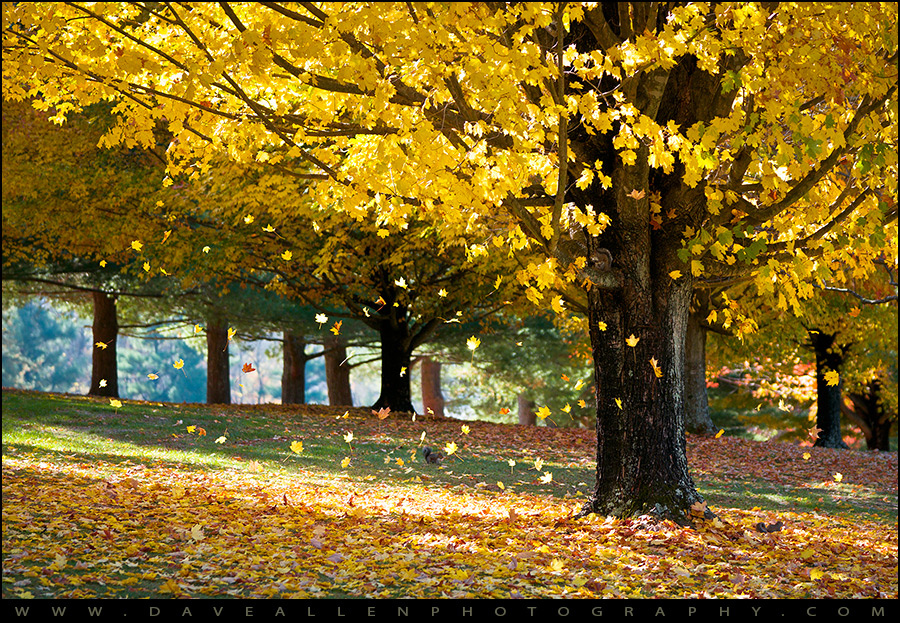 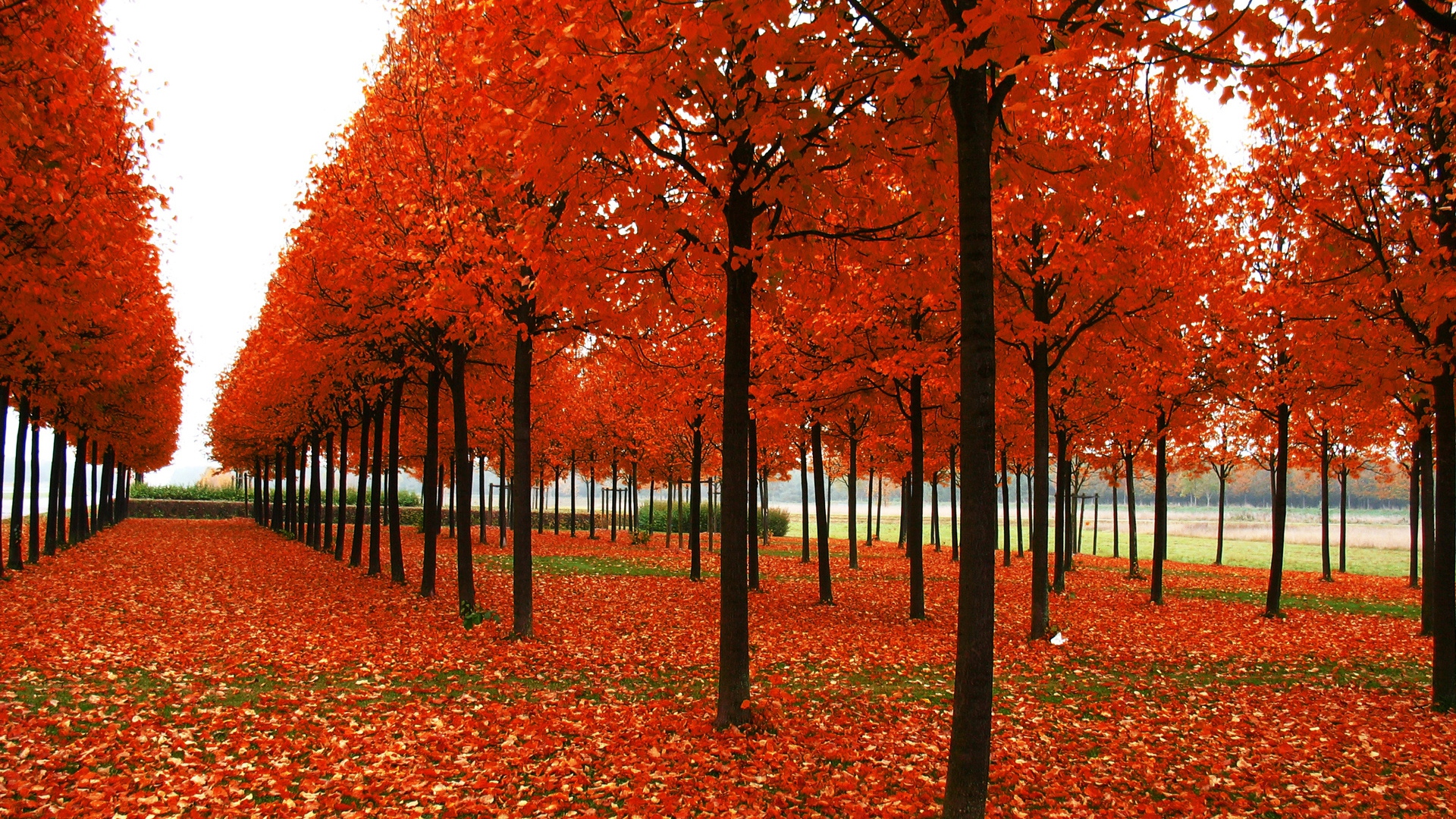 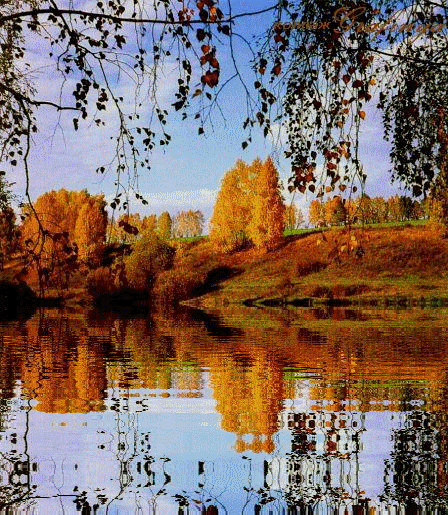 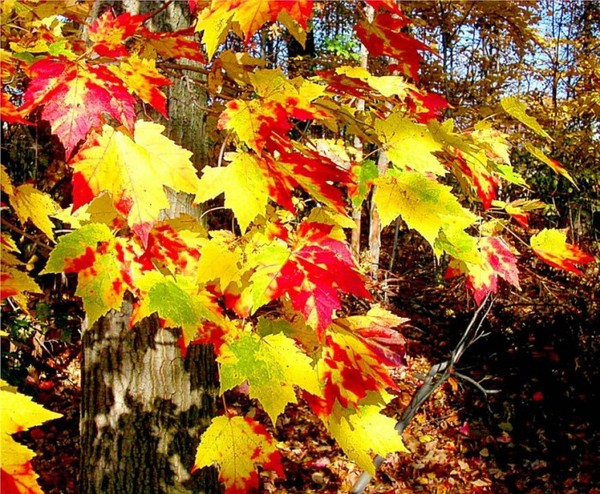 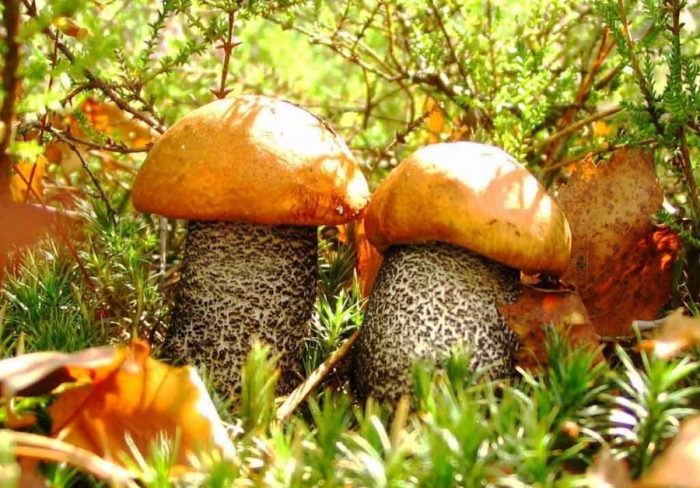 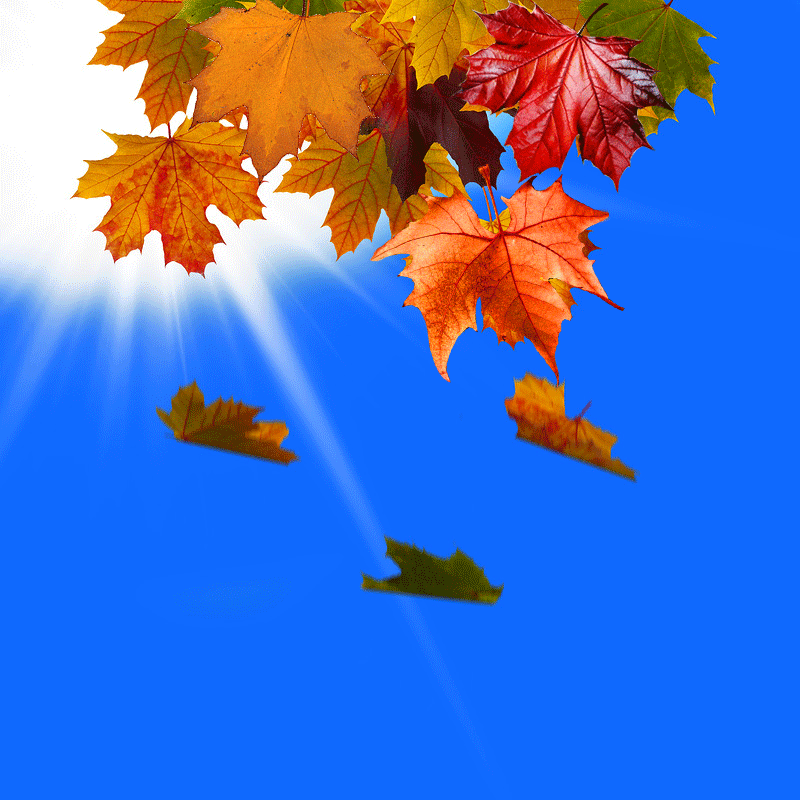 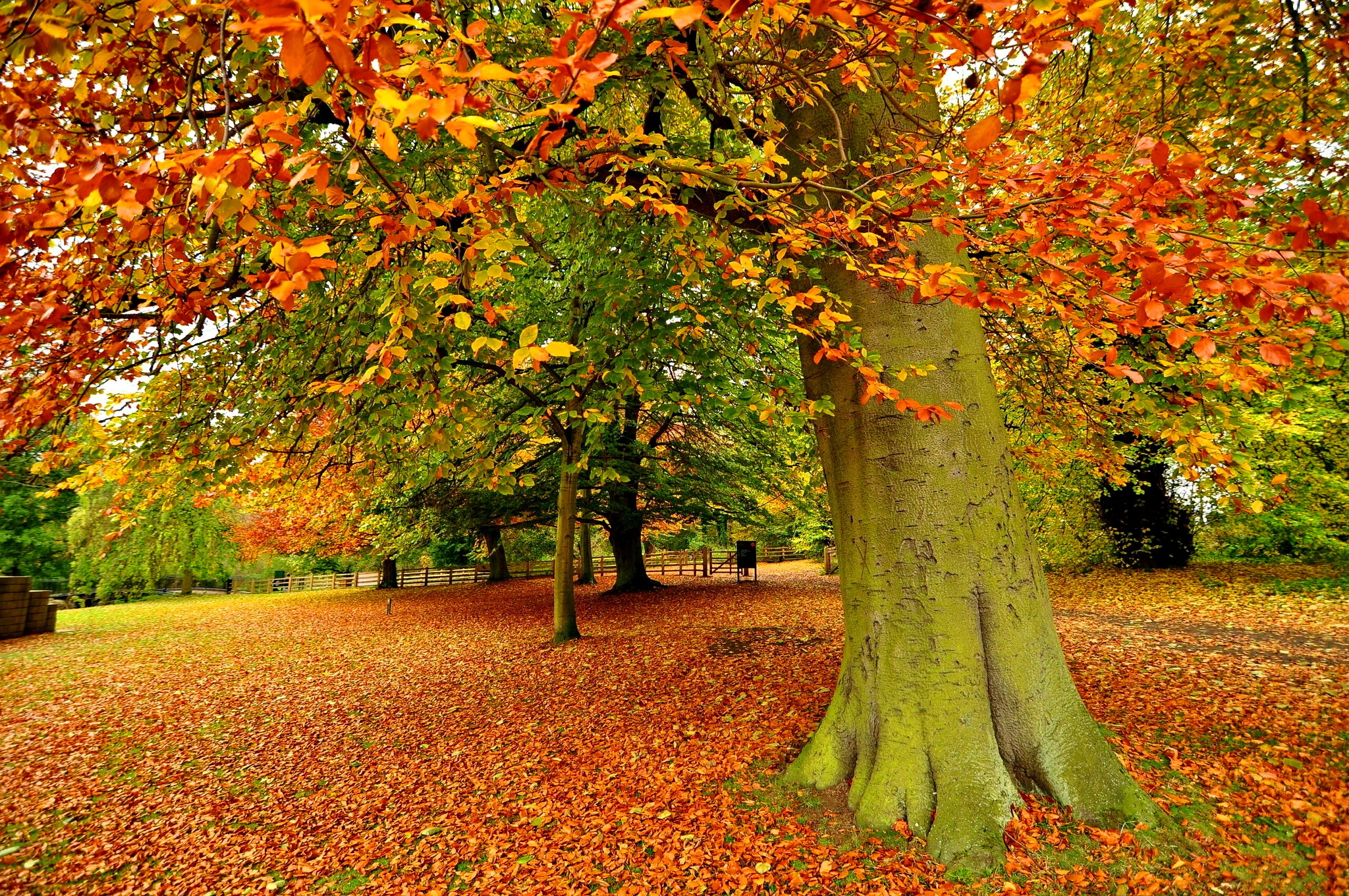 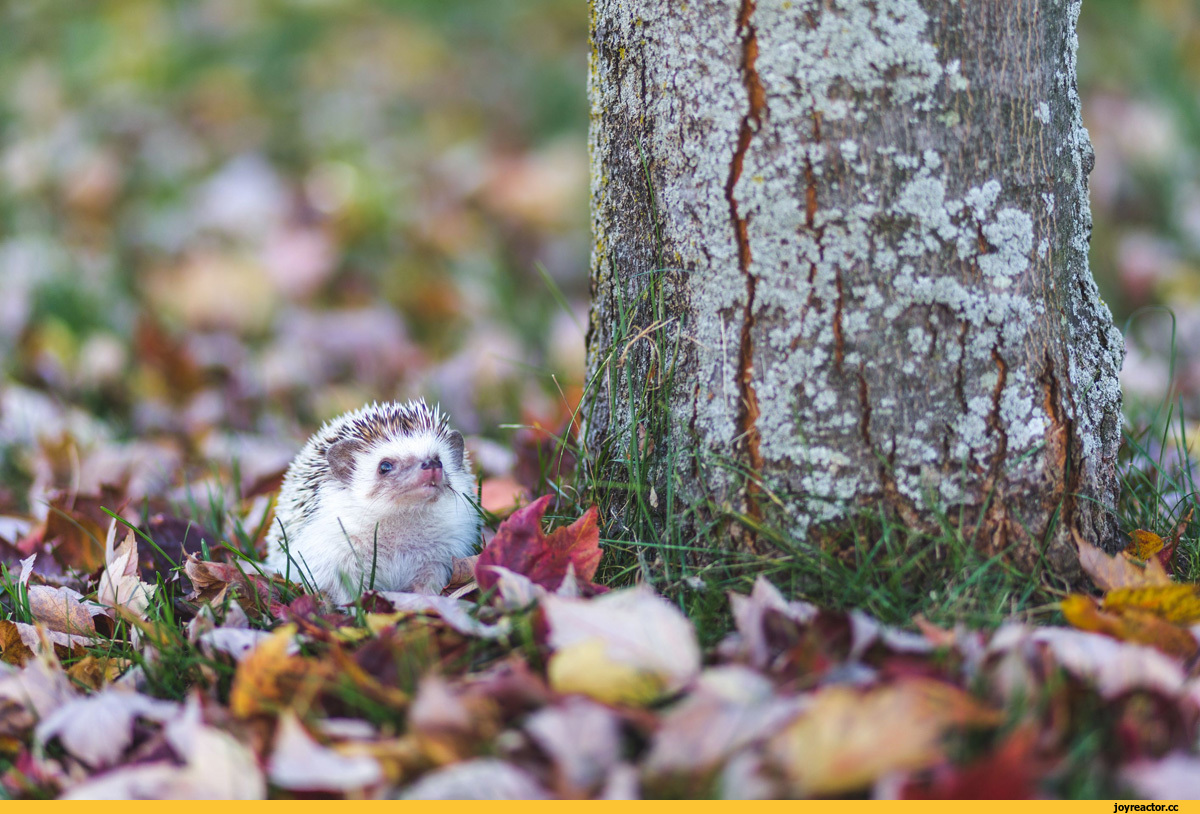 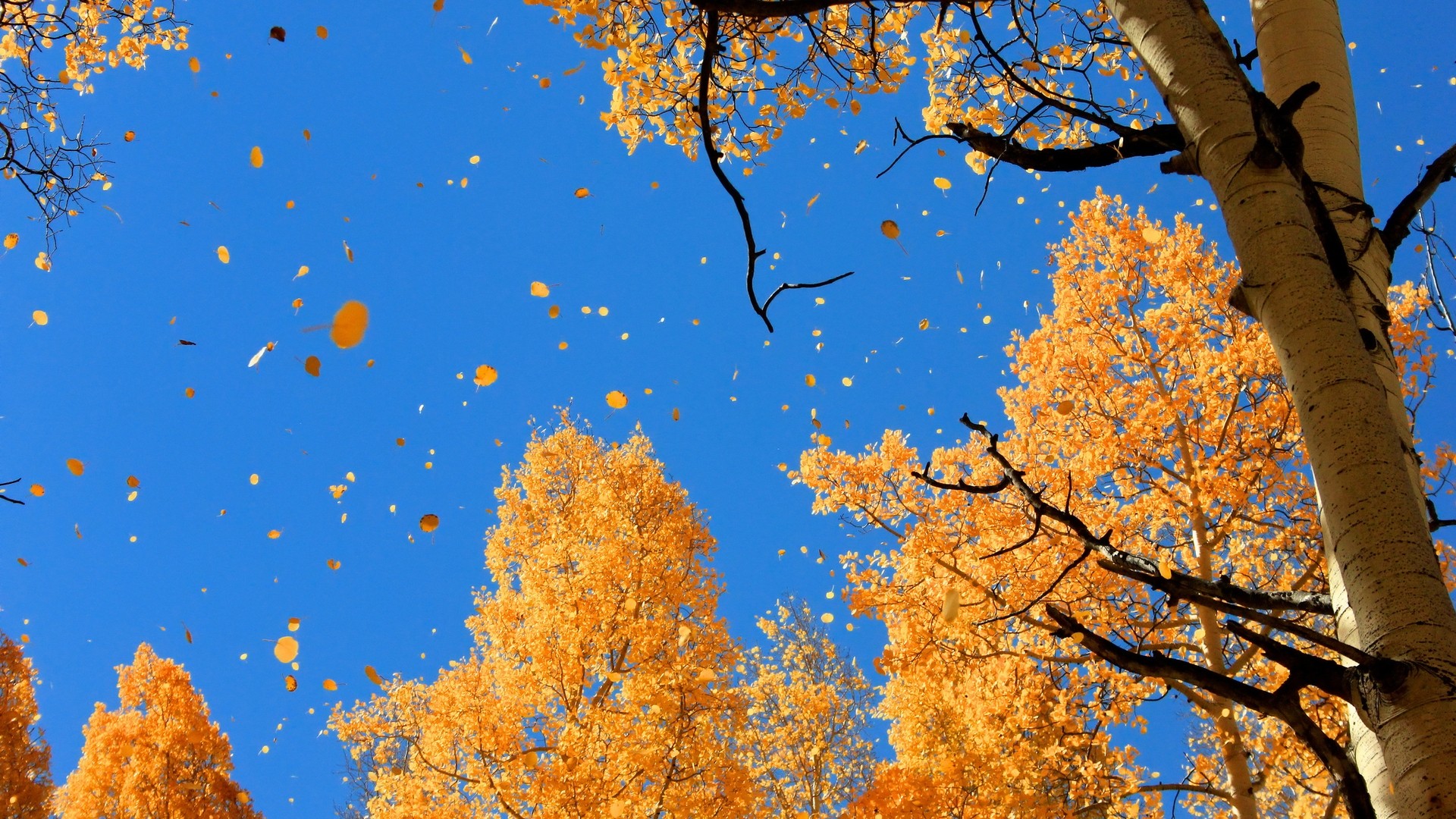 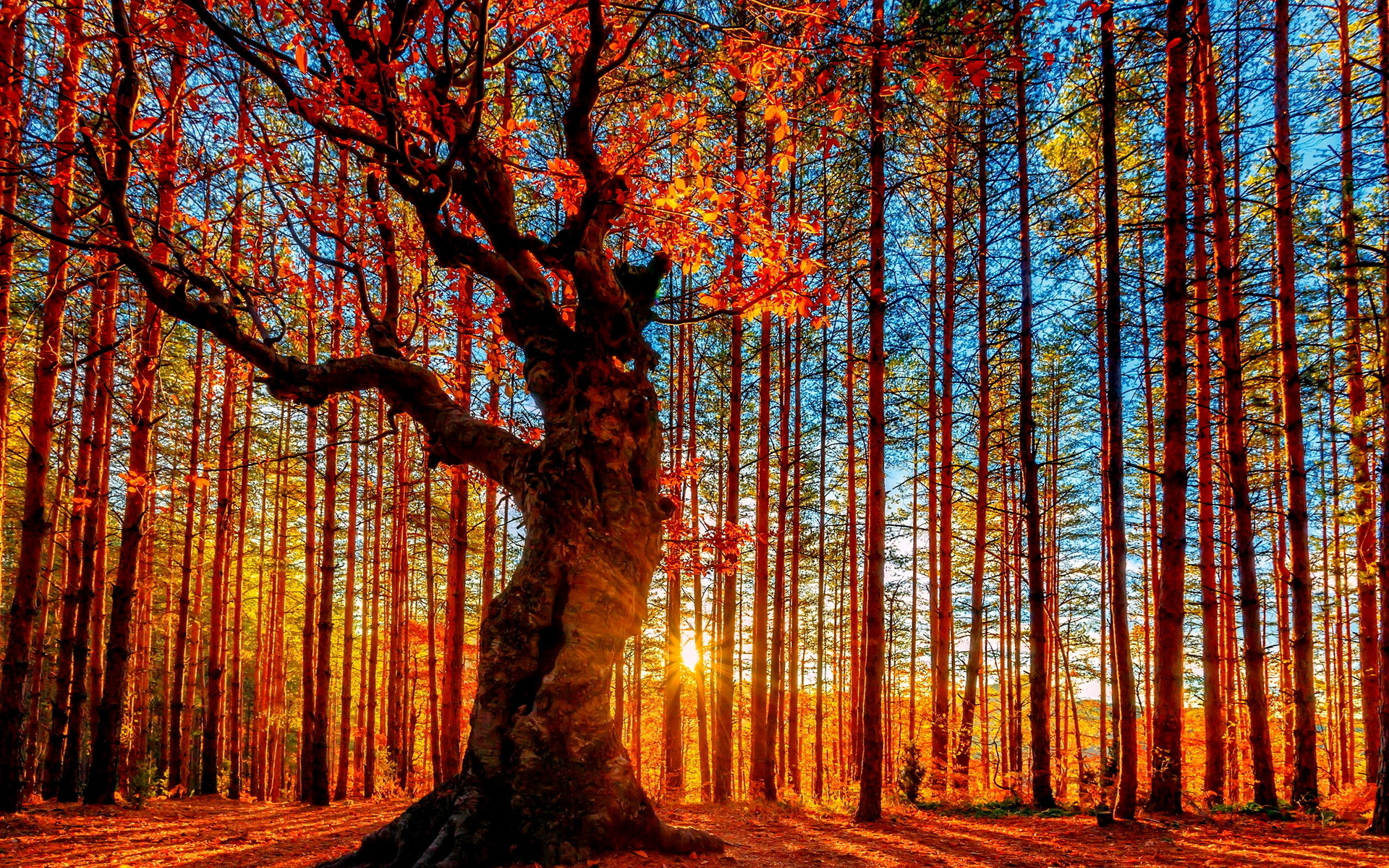 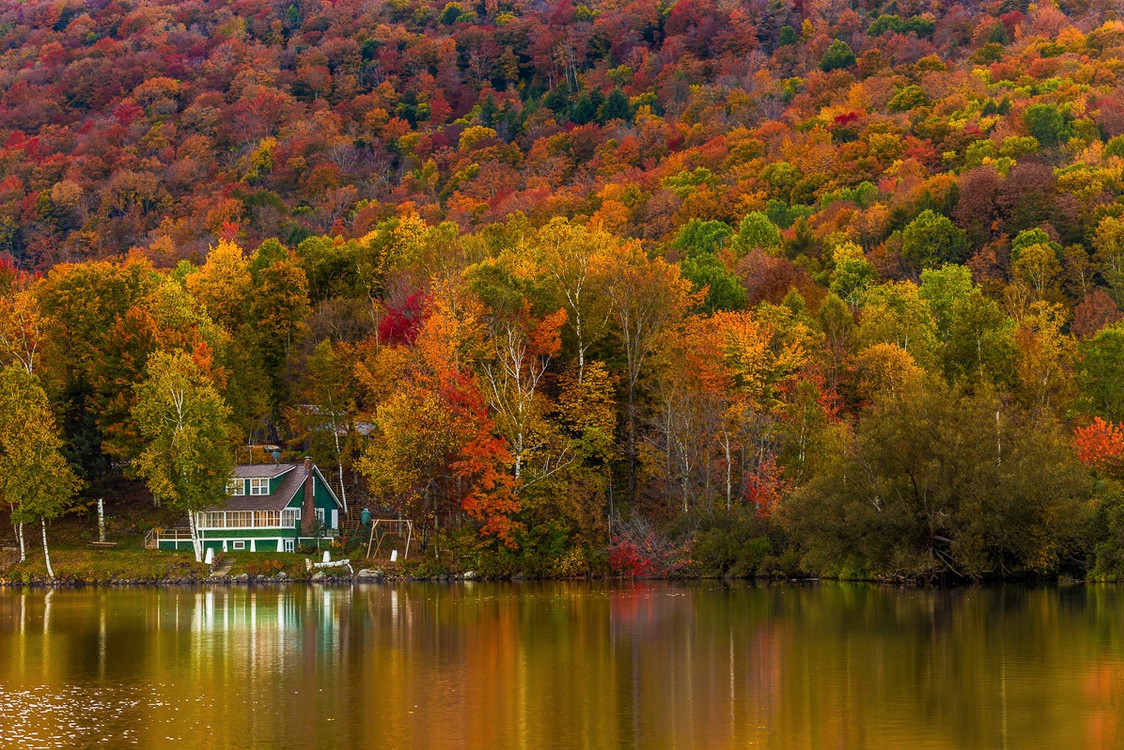 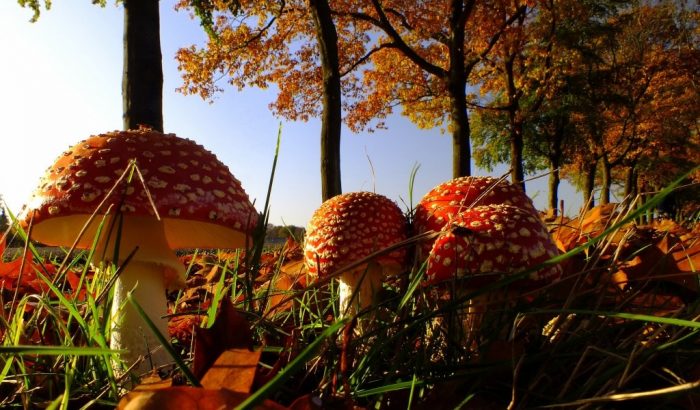 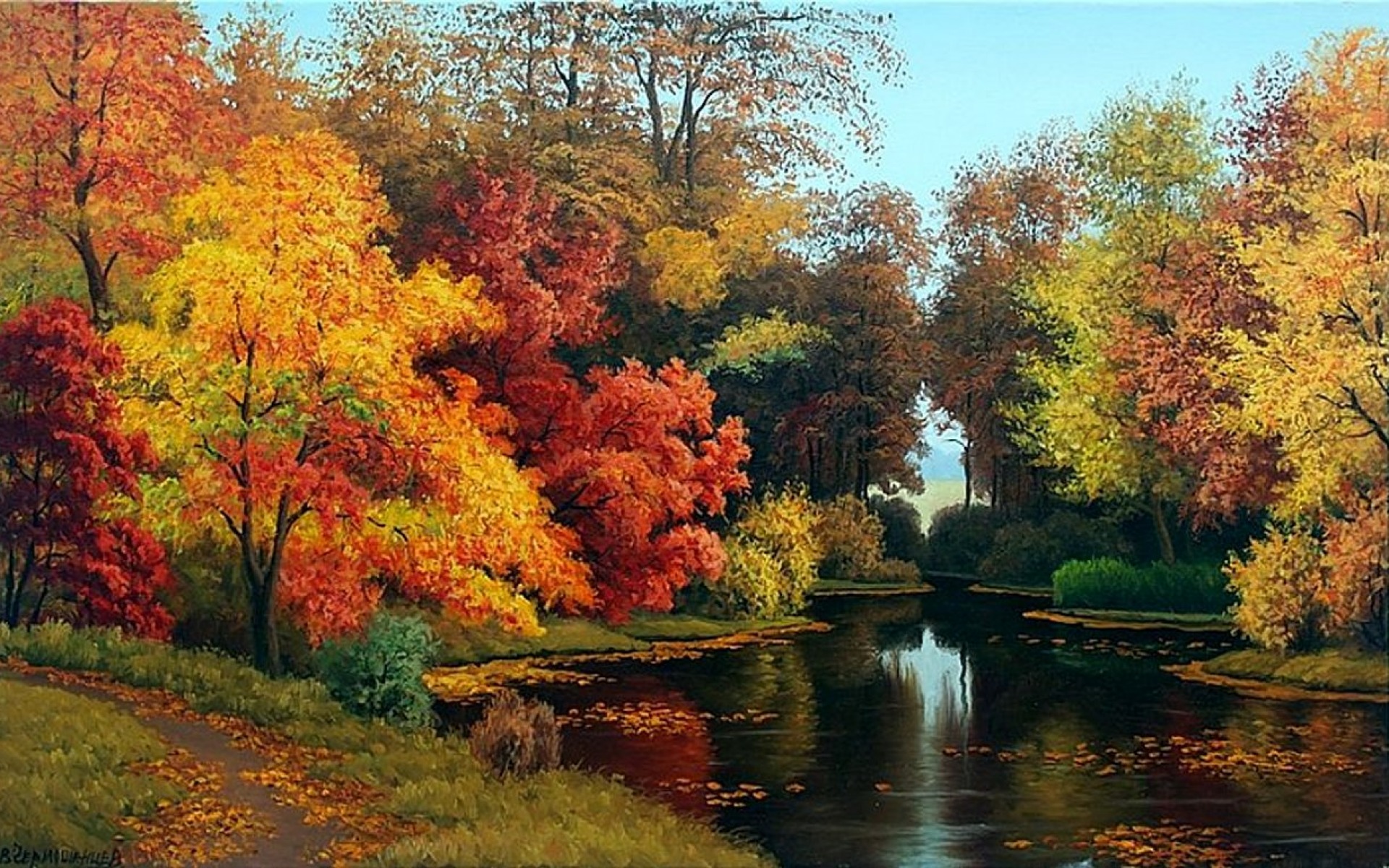 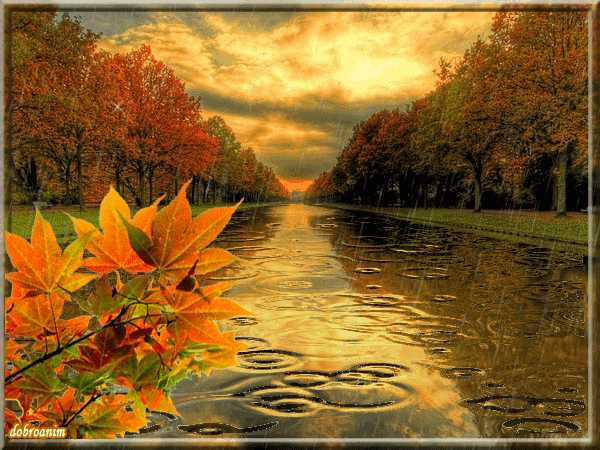 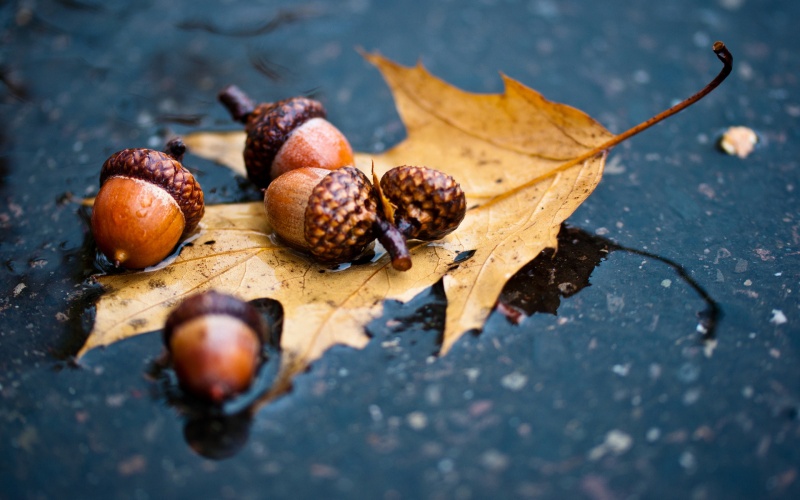 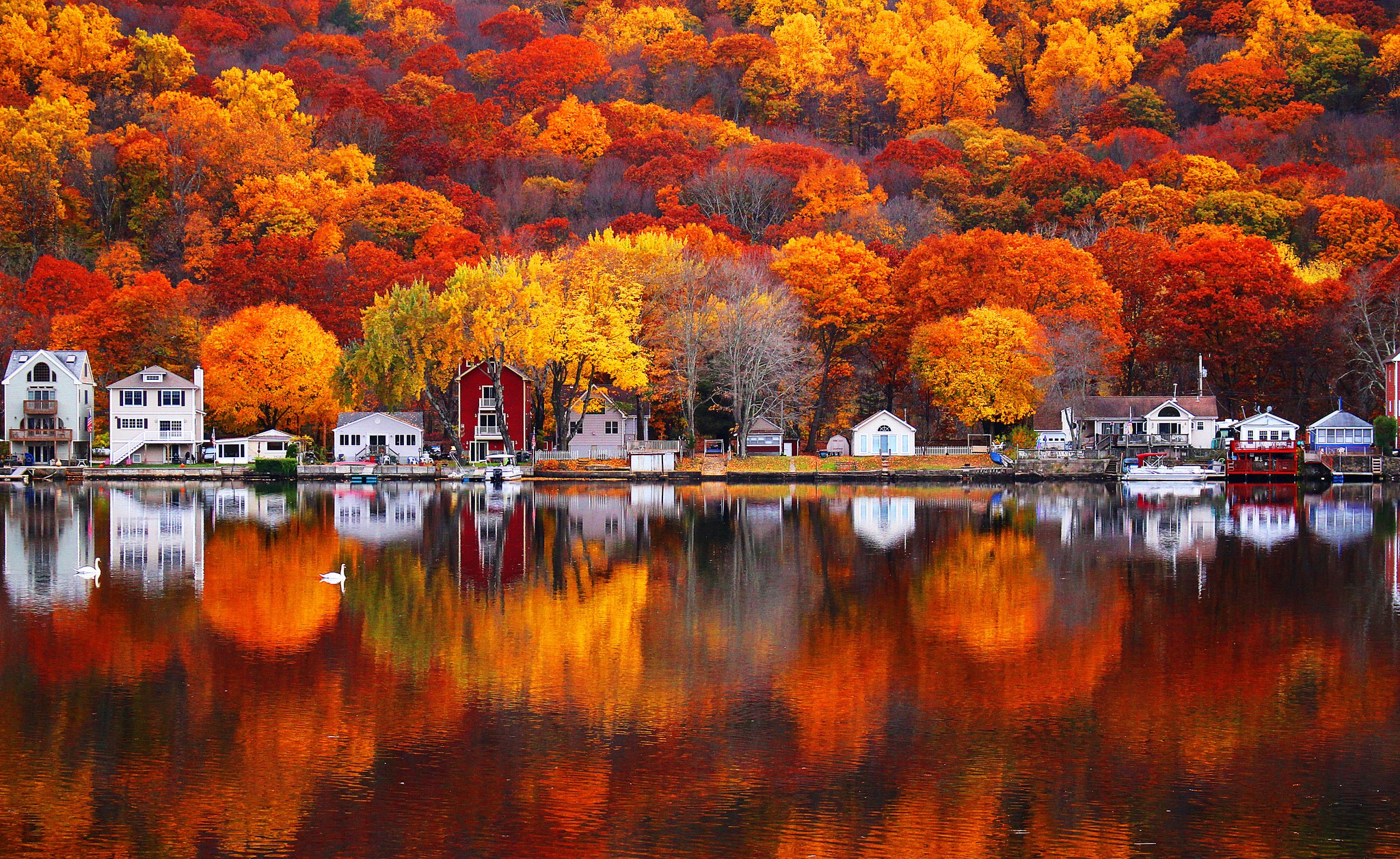 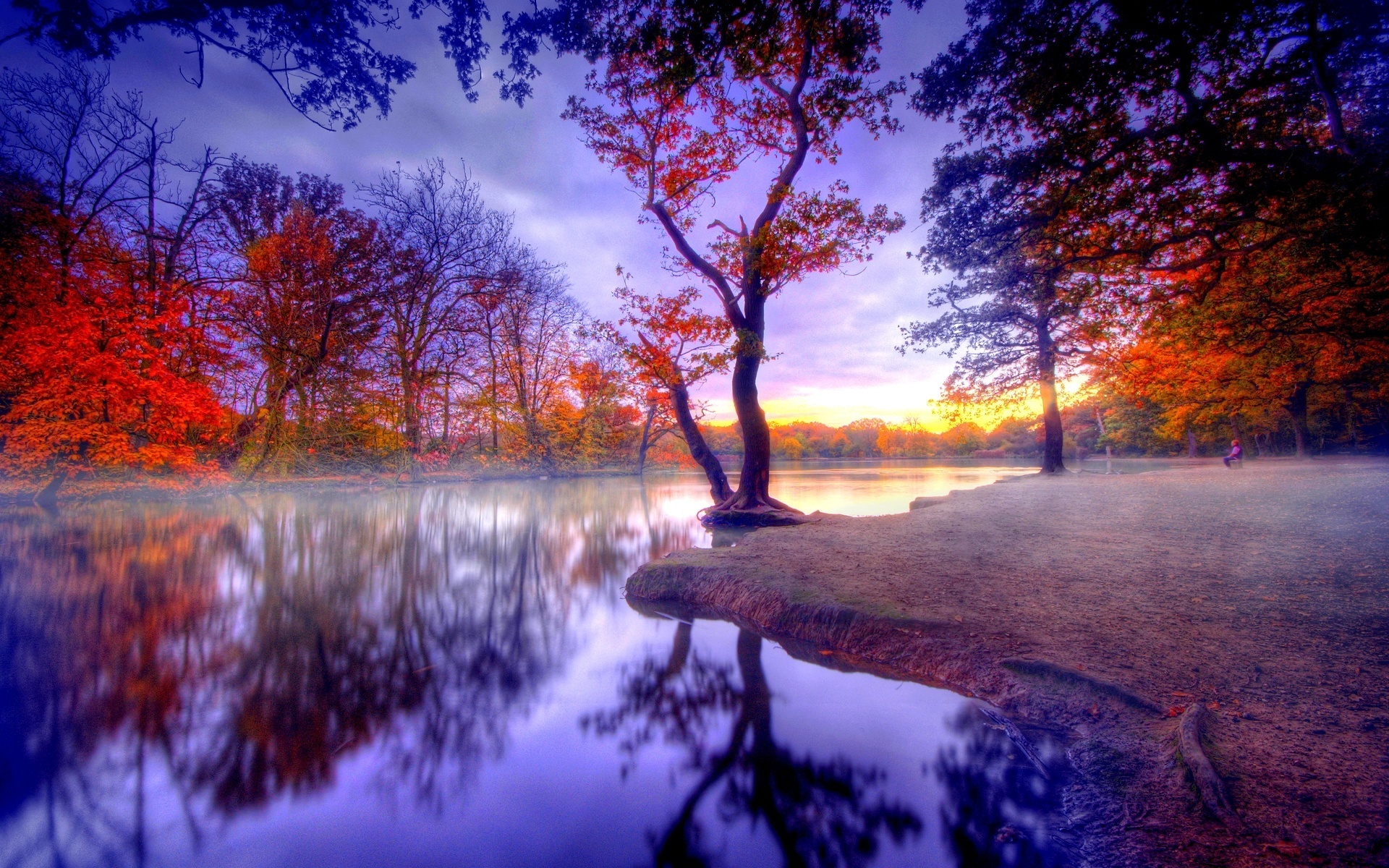 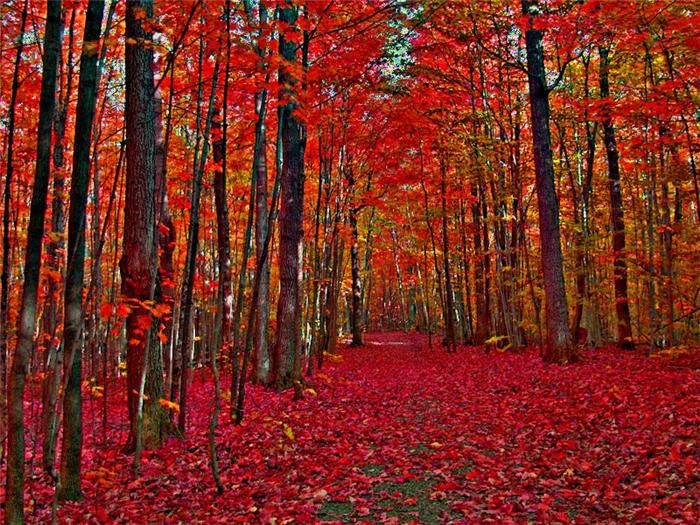 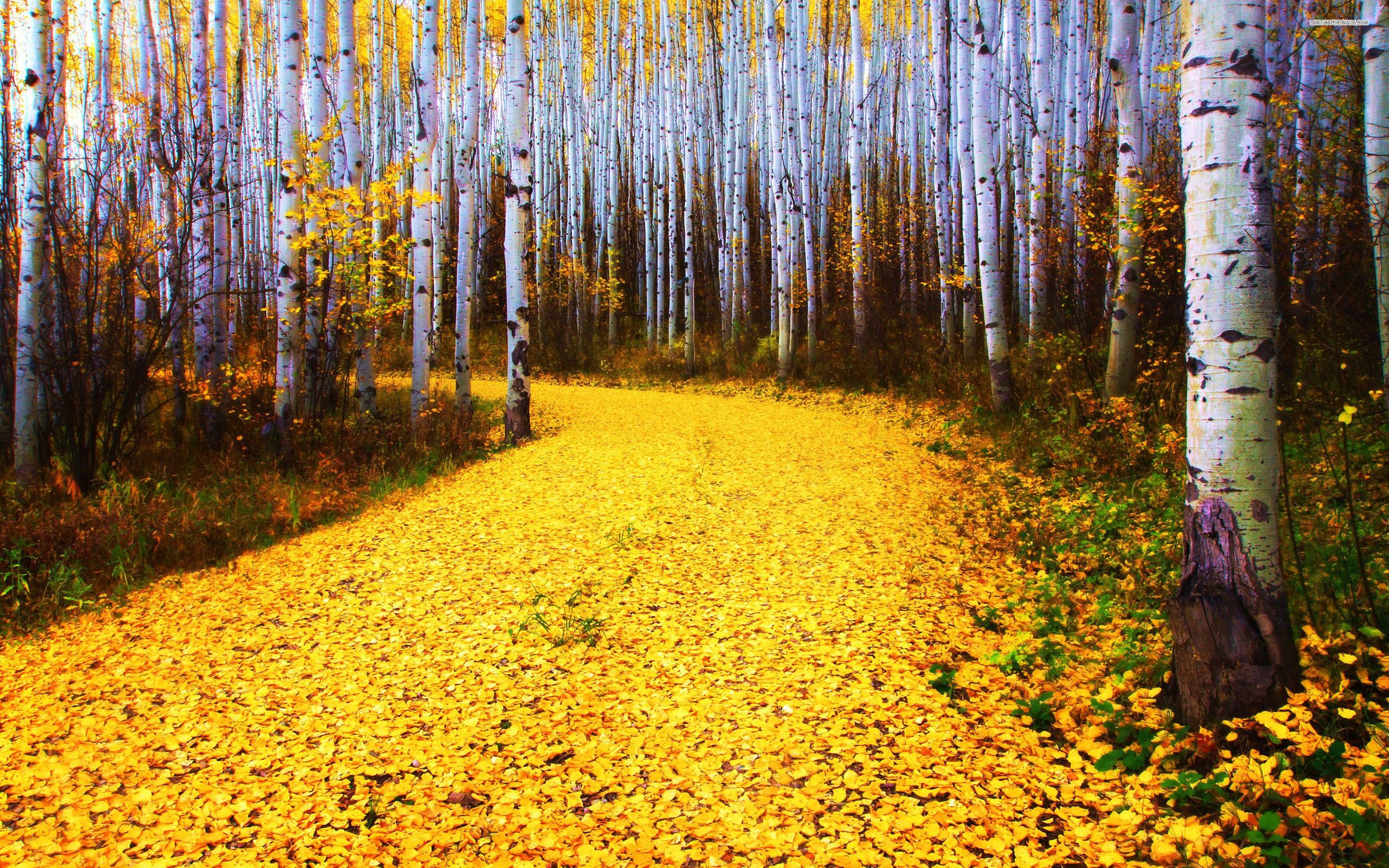 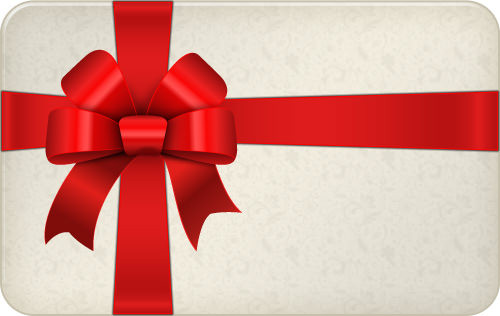 СЕРТИФИКАТ
КНИГОМИР
КНИГА - ЛУЧШИЙ ДРУГ
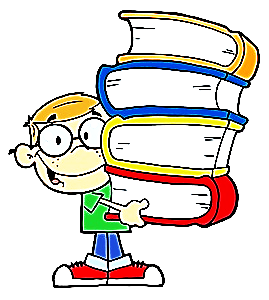 КНИГОМИР
Книжный магазин
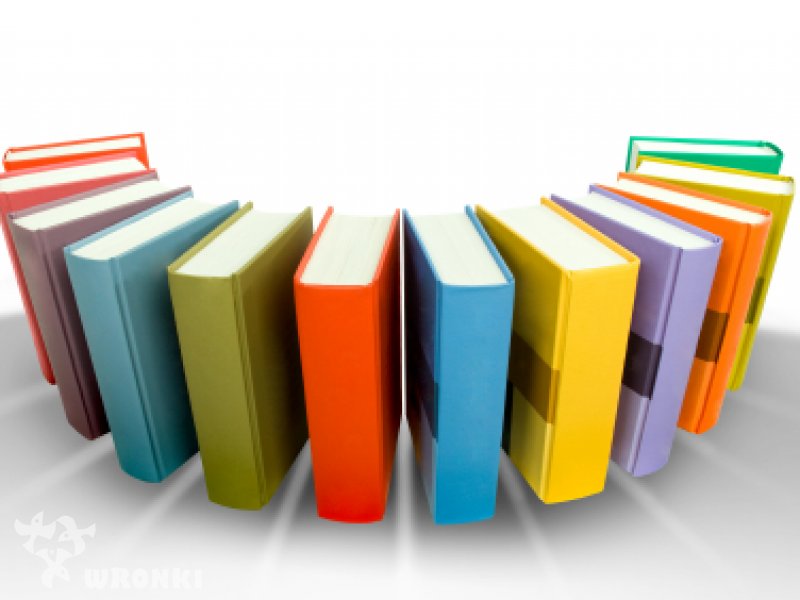